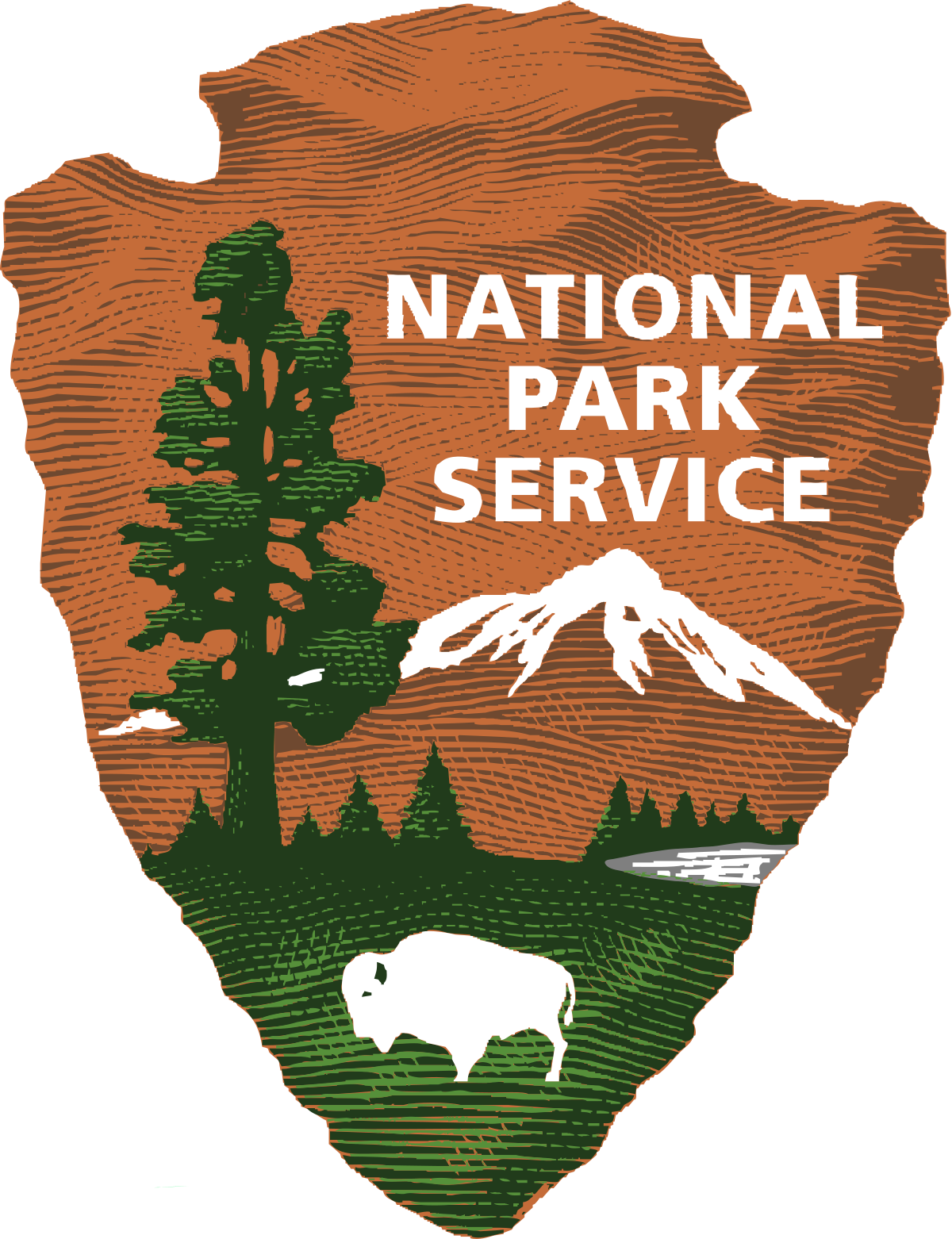 The Ghost of the Mountains
El Fantasma de las Montañas
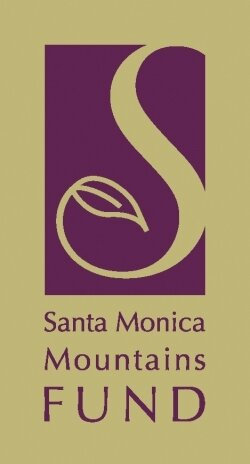 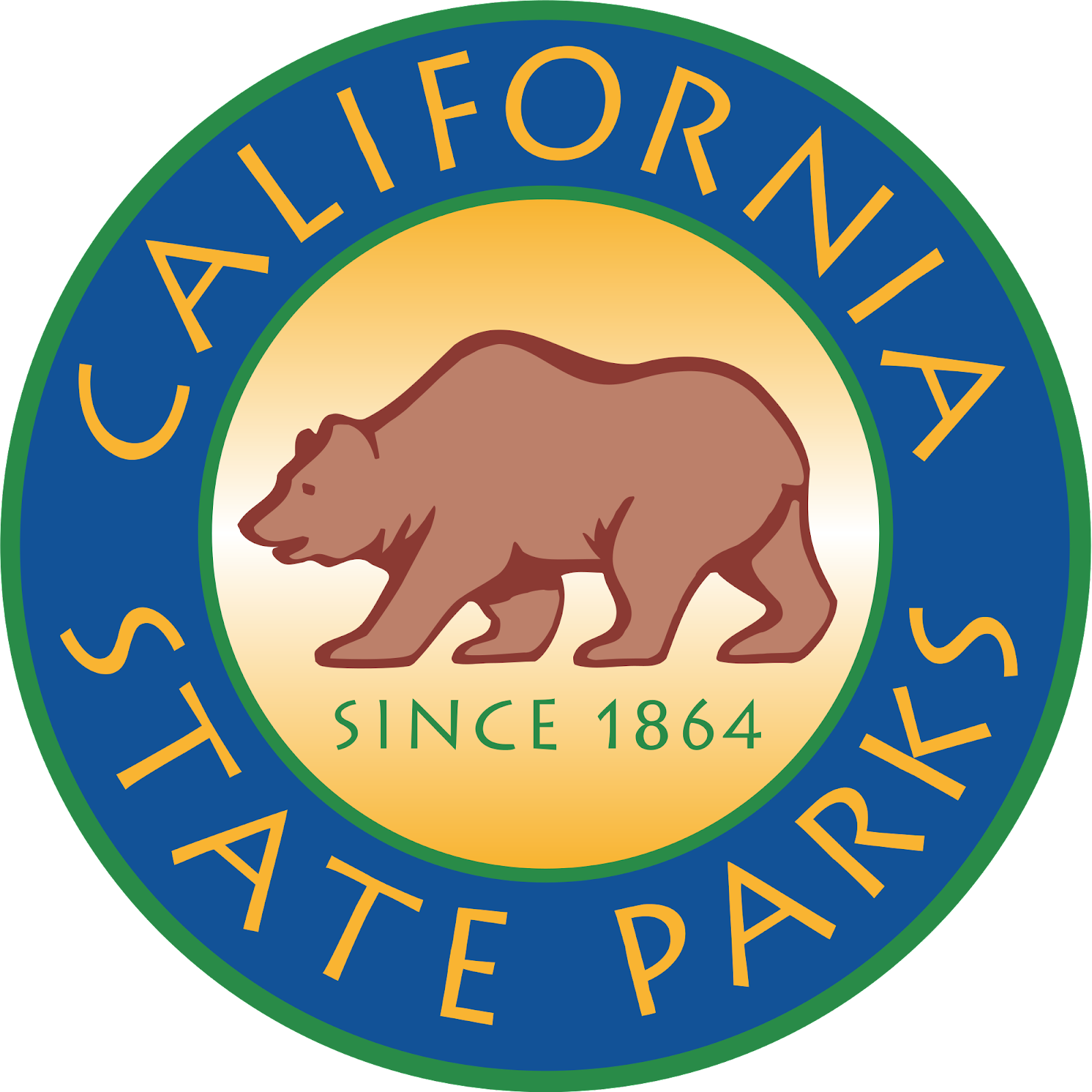 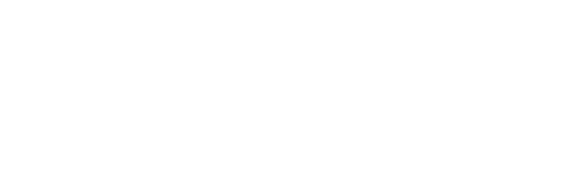 Mediterranean Ecosystem
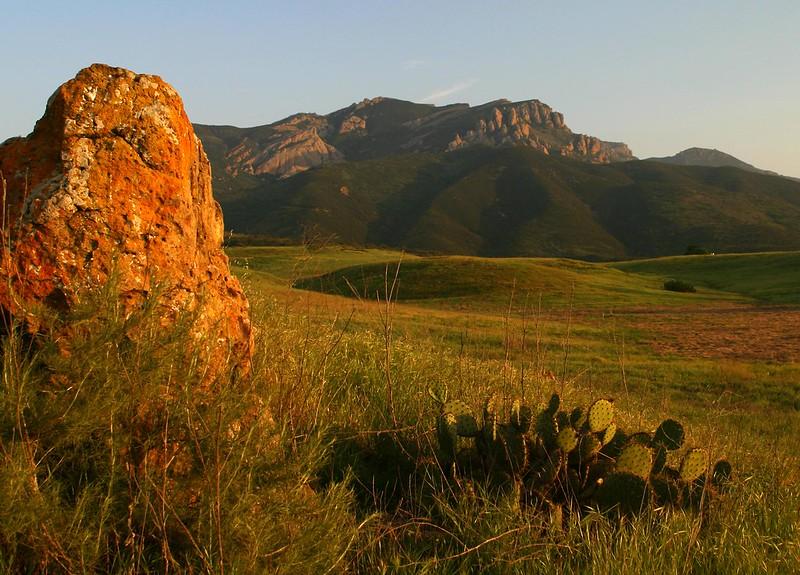 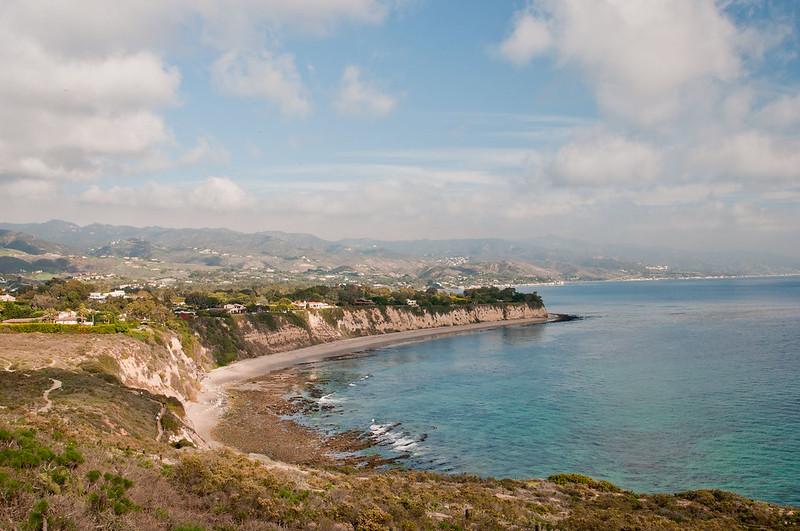 Cultural Connection
The “Ghost Cat” has many names that you may already be familiar with. Some examples are the following:
Puma/Mountain Lion/Panther/Cougar
Tukuurot (Tongva)
Miztli (Mexica)
T’oj (Mayan)
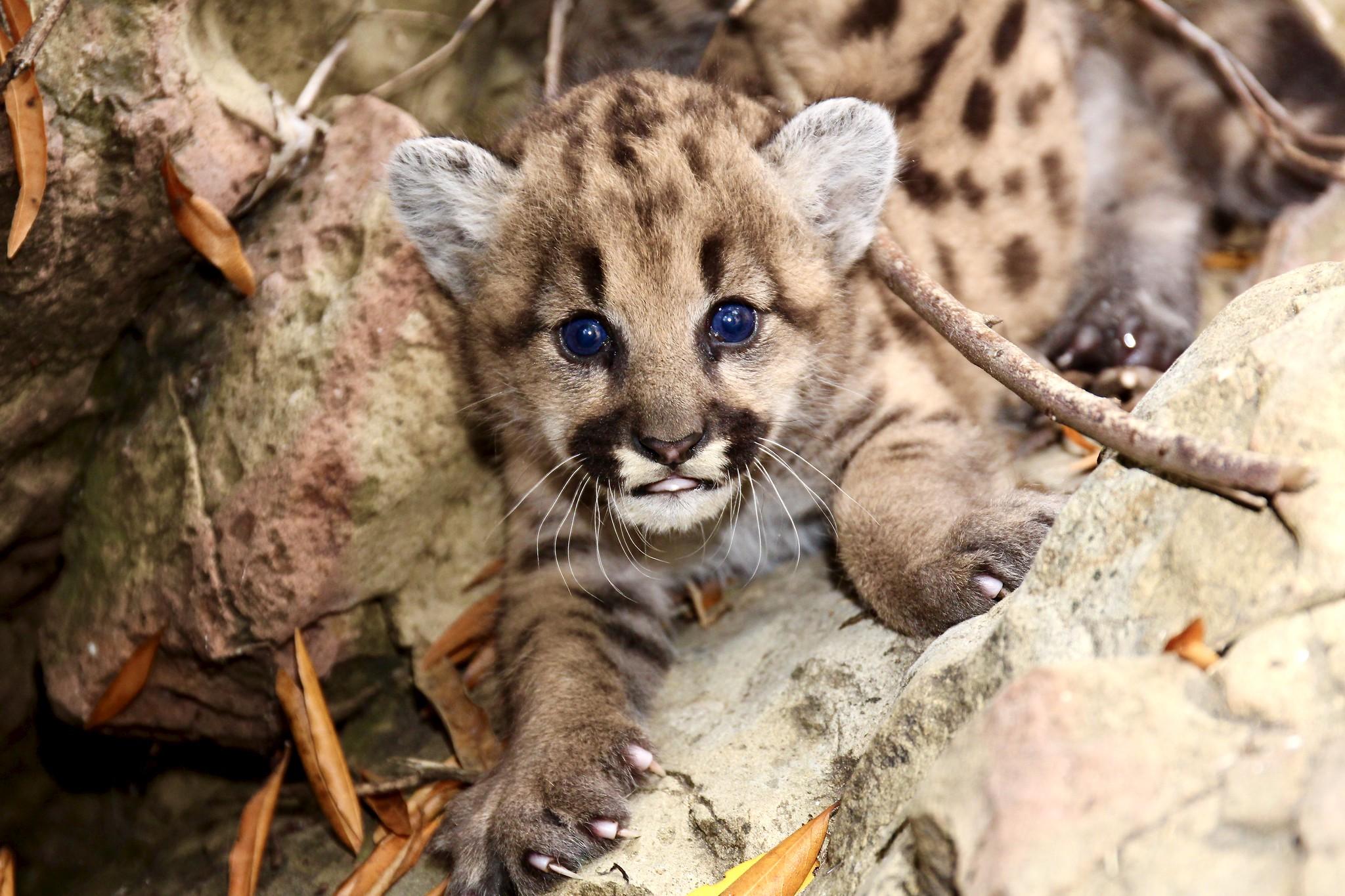 Studying Mountain Lions
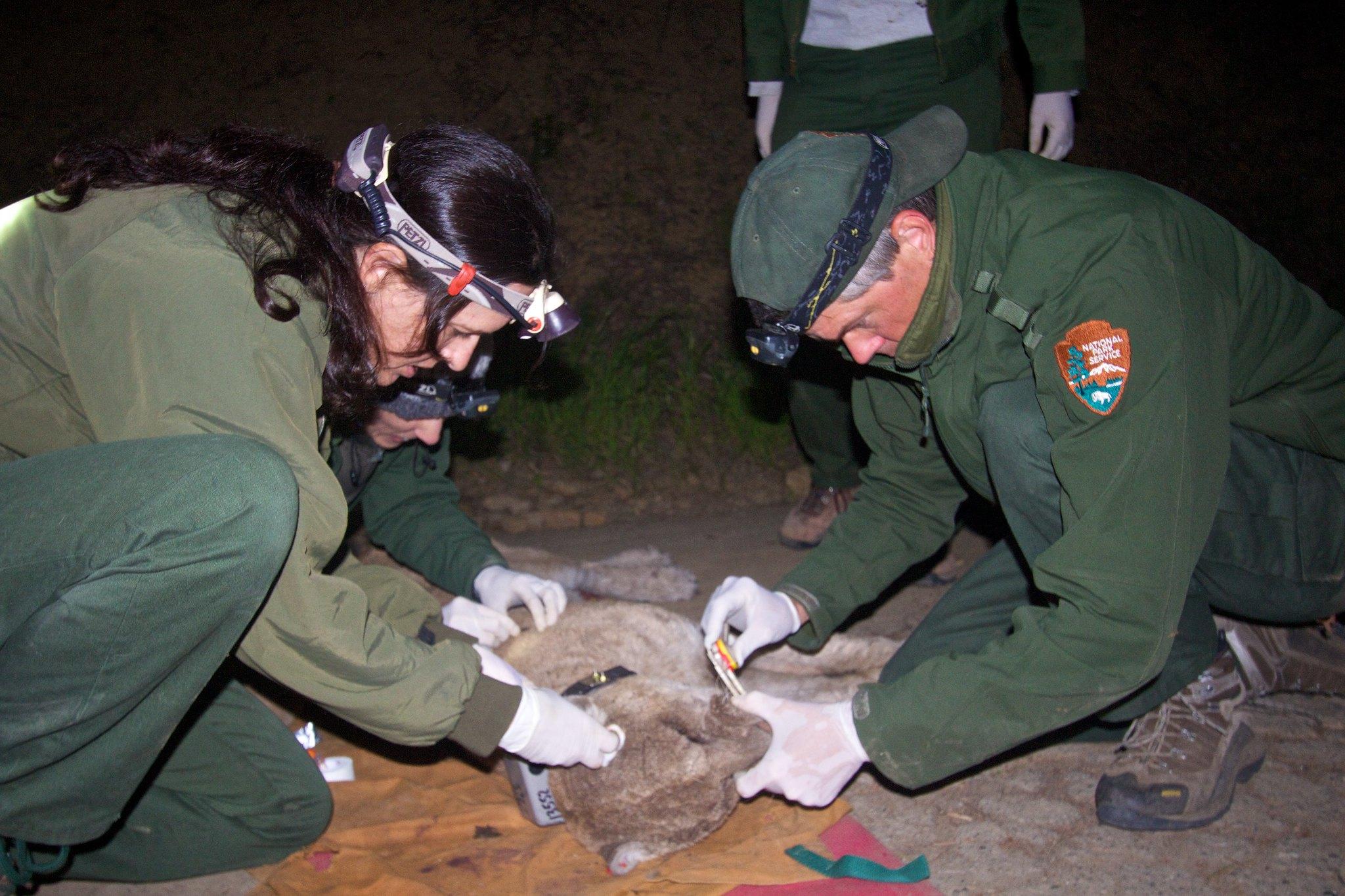 [Speaker Notes: Size
Weight
Nocturnal or Diurnal?
Diet
How do we study these animals?]
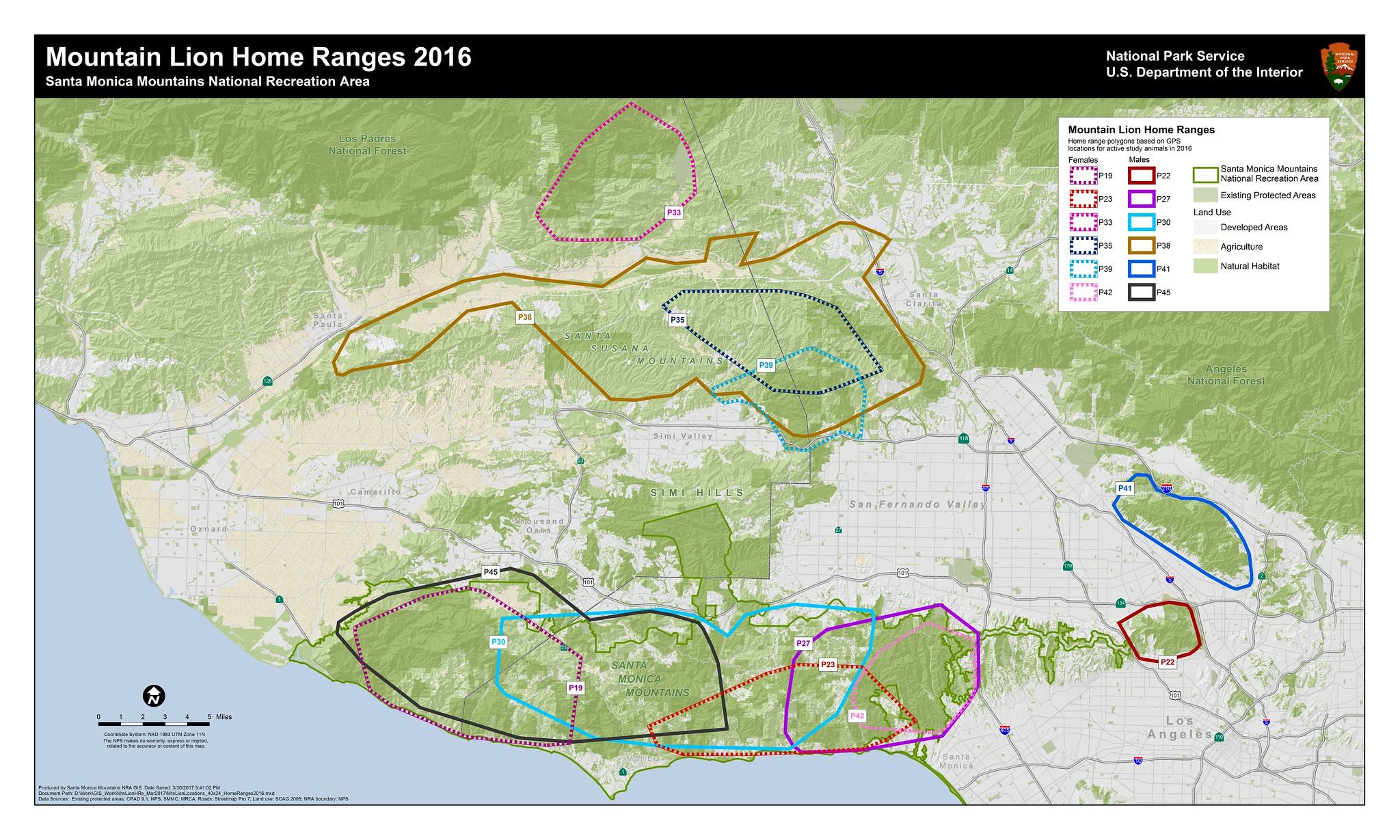 Ancient Connections
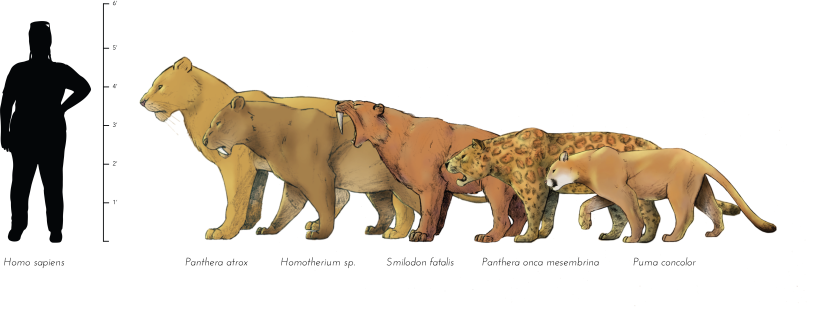 [Speaker Notes: Image is from the La Brea Tar Pits]
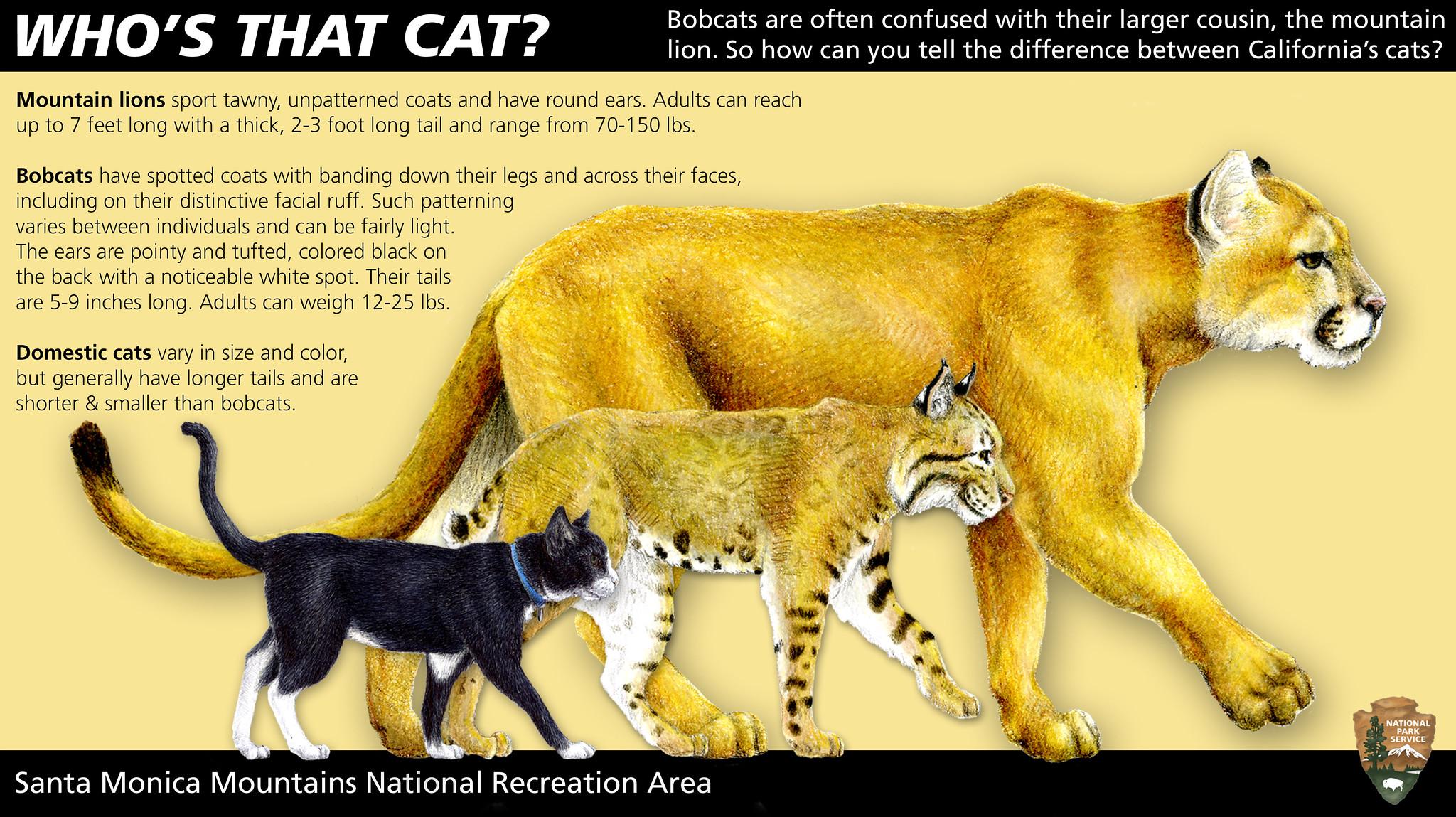 Dangers to our Big Cats!
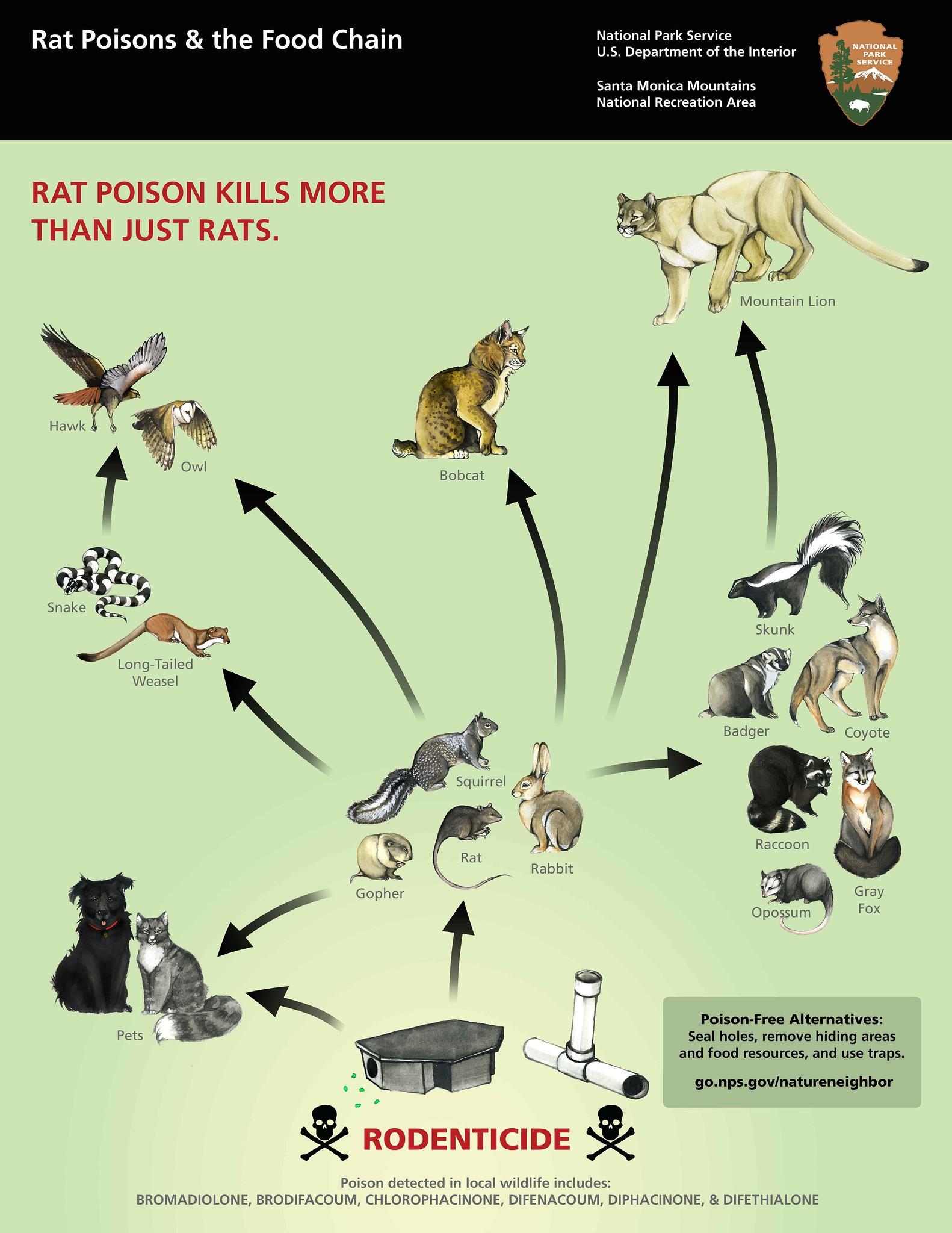 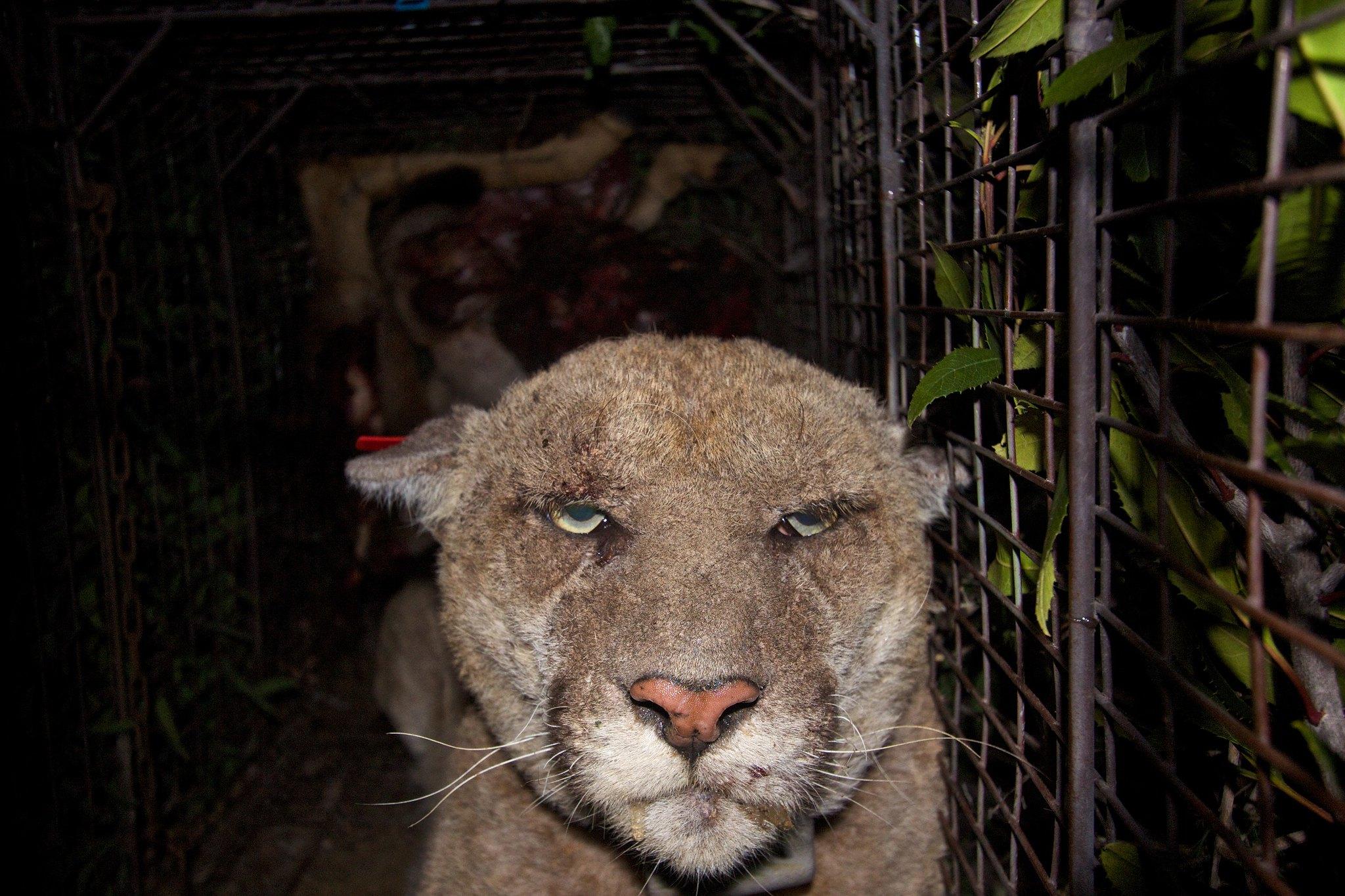 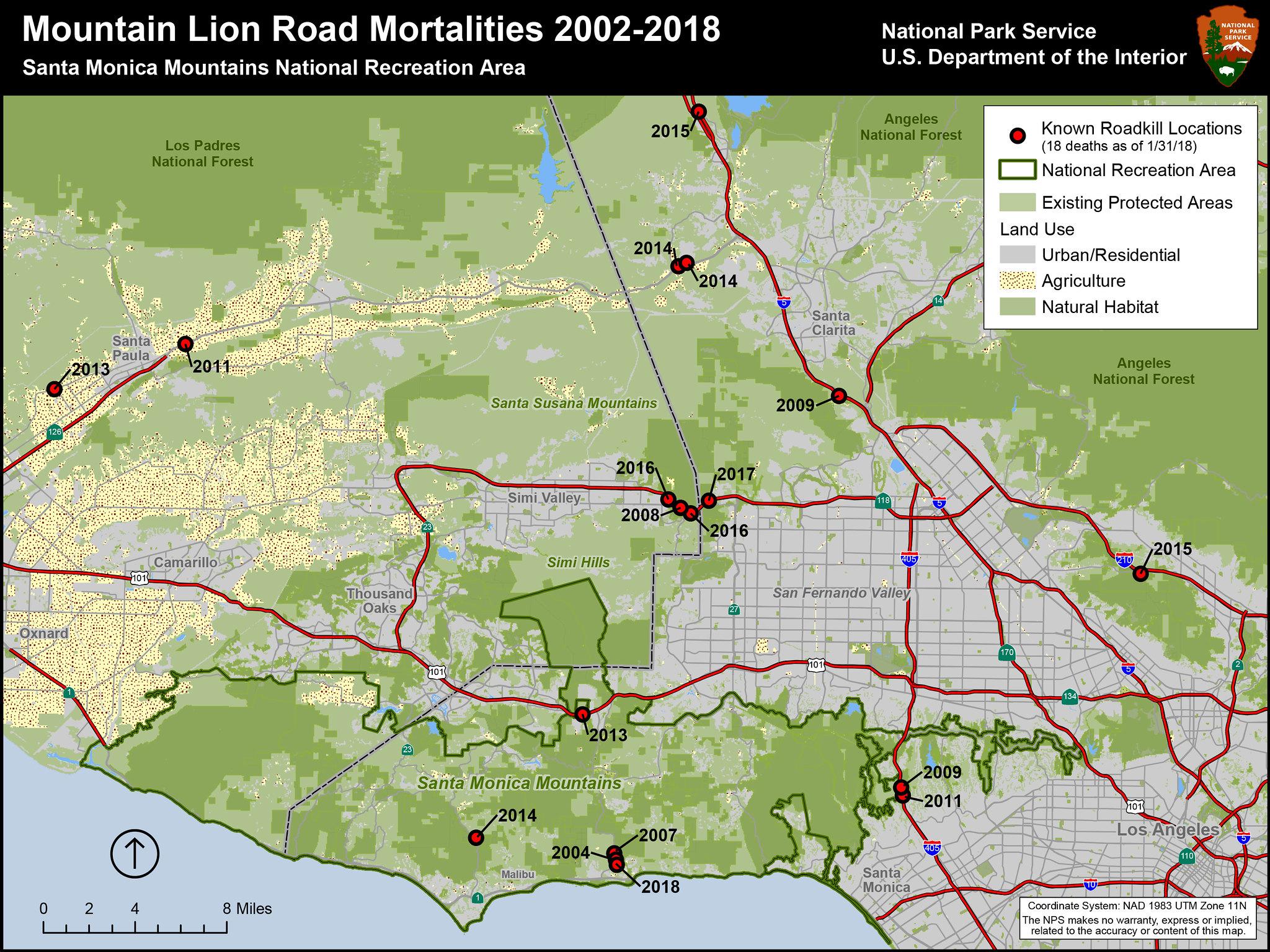 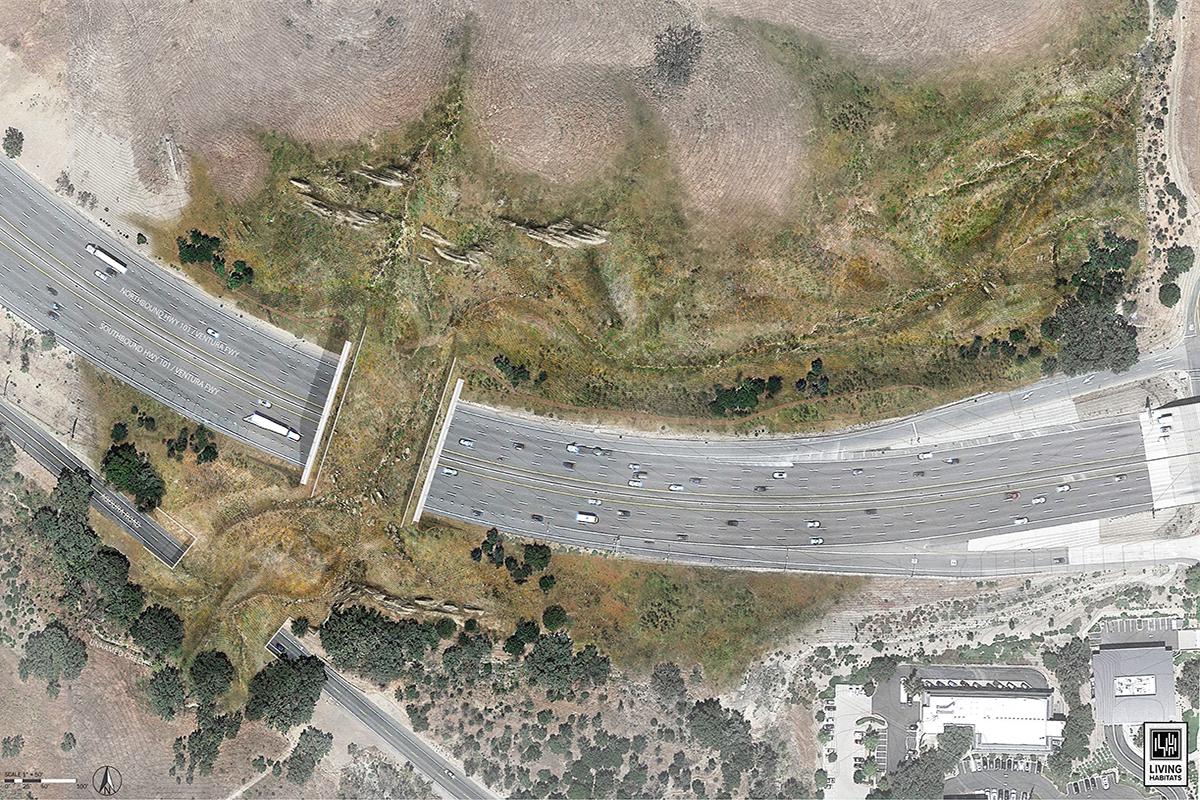 Co-existing with Nature!